Головные  уборы
ТРЕТИЙ   ЛИШНИЙ
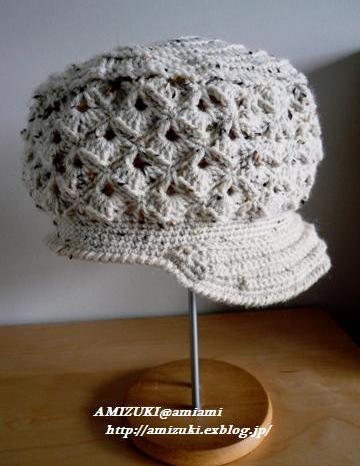 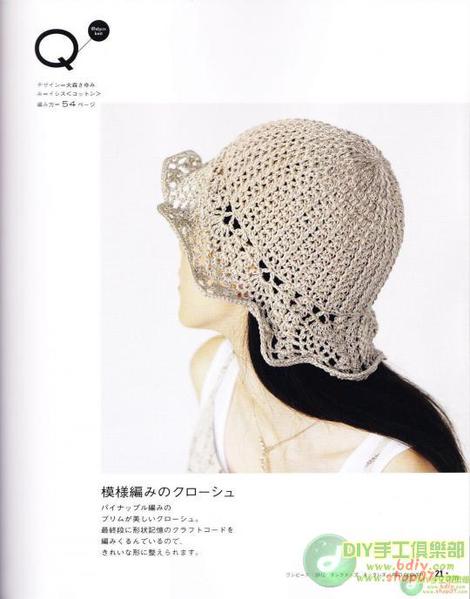 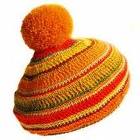 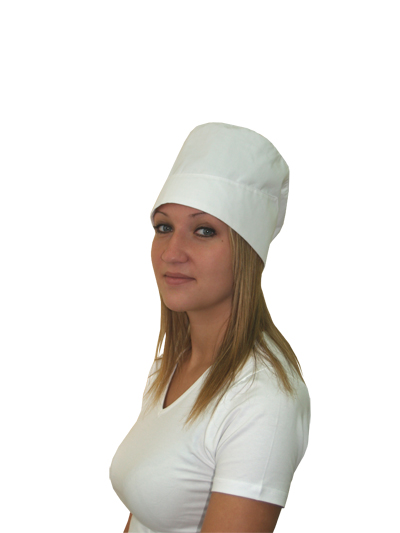 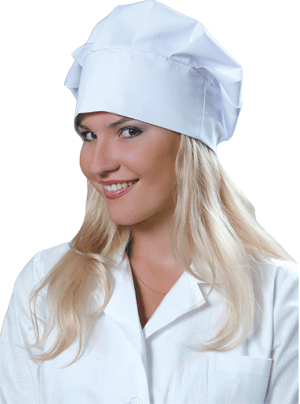 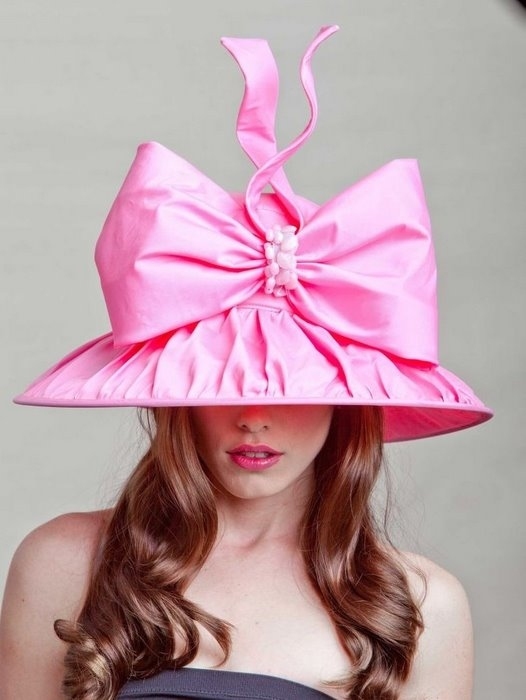 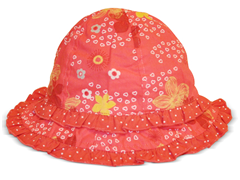 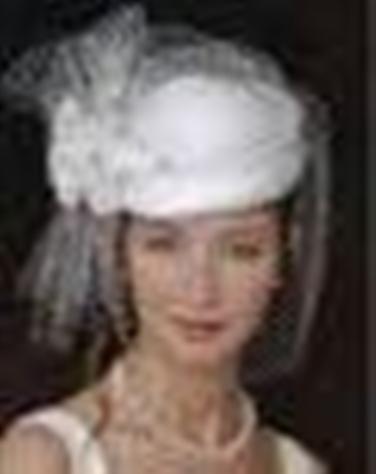 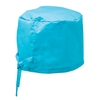 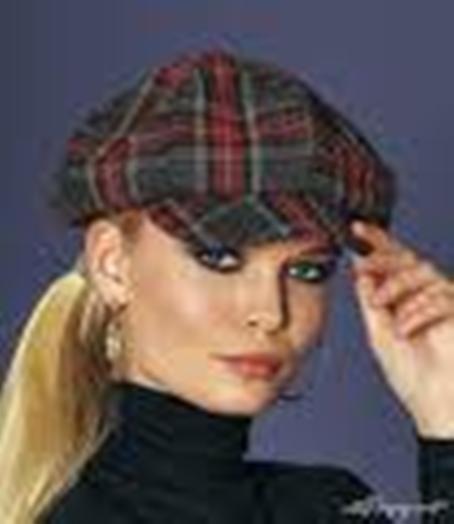 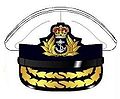 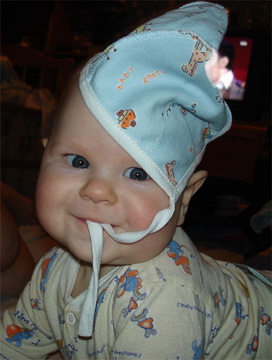 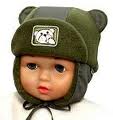 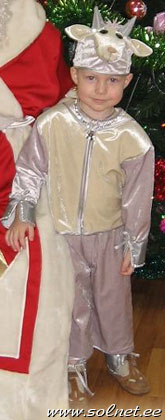 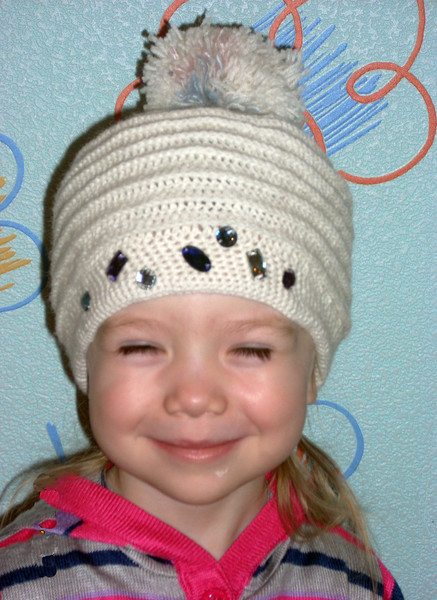 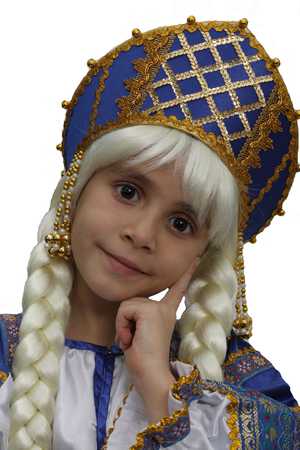 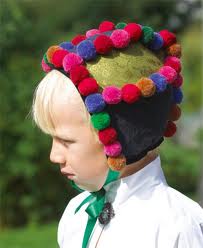 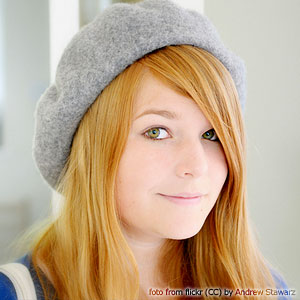 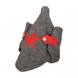